Welkom Havo/vwo 3.
Les vandaag:
Break even afzet-break even omzet.
Lees zelfstandig paragraaf 2.3 en begin met het maken van de opgaves.
5
4
3
1
2
5 minuten de tijd
Break-even afzet en omzet.
Bij break-even wil je berekenen wanneer je zoveel producten hebt verkocht dat je je kosten hebt terug verdiend.
Cq vanaf dat punt weet je dat het verkopen van een extra product je winst gaat opleveren.
De formule die hierbij hoort is
De totale omzet = de totale kosten.
Voorbeeld 1
Je verkoopt bananen voor 2 euro, je koopt ze in voor 1 euro en je huurt een pand voor 500 euro
Je totale omzet = 2 * aantal bananen (ook wel Q genoemd)
Je totale kosten = 1 * aantal bananen (ook wel Q genoemd) + 500 huur
TO = TK
2q = 1q + 500
-1q = -1q
1q = 500
Voorbeeld 2
Je verkoopt bananen voor 3 euro, je koopt ze in voor 1 euro en je huurt een pand voor 500 euro
Je totale omzet = 2 * aantal bananen (ook wel Q genoemd)
Je totale kosten = 1 * aantal bananen (ook wel Q genoemd) + 500 huur
TO = TK
3q = 1q + 500
-1q = -1q
2q = 500
Delen beide kanten door 2.
Q = 250
Andere manier
Je kan ook de constante kosten / (prijs – variabele kostenin het voorbeeld 1: 500 /( 2-1) = 500
In het voorbeeld 2: 500 / (3-1) = 250
Winst berekenen
Winst = totale opbrengst – totale kosten.
Maar kan ook op manier twee
Winst = (prijs – variabele kosten) * aantal producten – constante kosten.

Stel we verkochten in voorbeeld 1 : 700 bananen.
Winst = ( 2-1) * 700 – 500 = (1) * 700 - 500
700 – 500 = 200 winst.
Maak opgave 1 en 2.
8
9
7
5
6
10
4
3
1
2
10 minuten de tijd
Eerder klaar?
Zelfstandig opgave 3 en 4 maken.
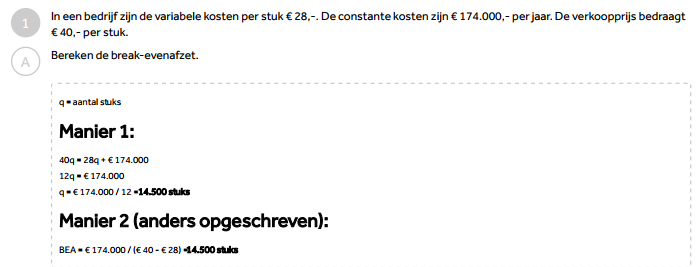 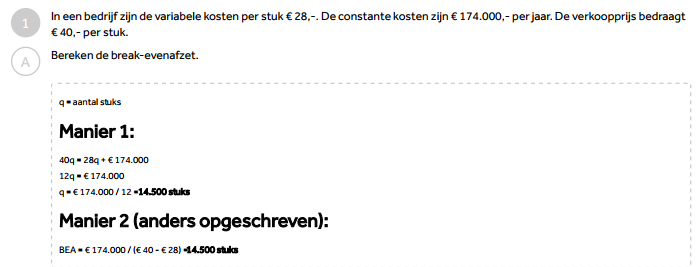 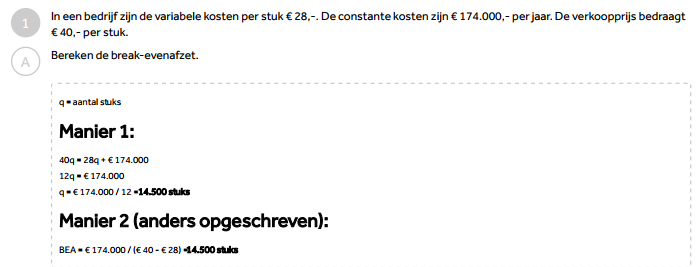 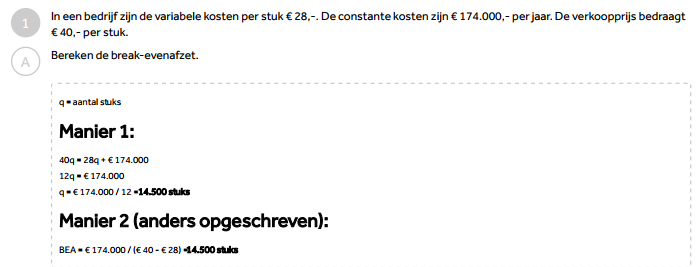 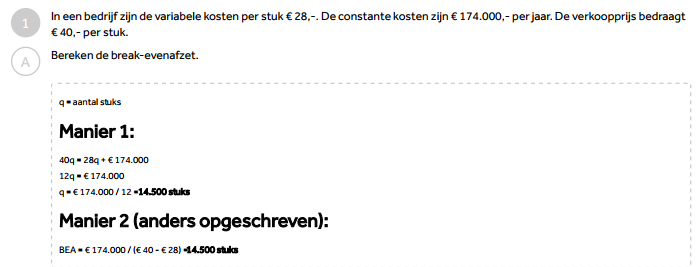 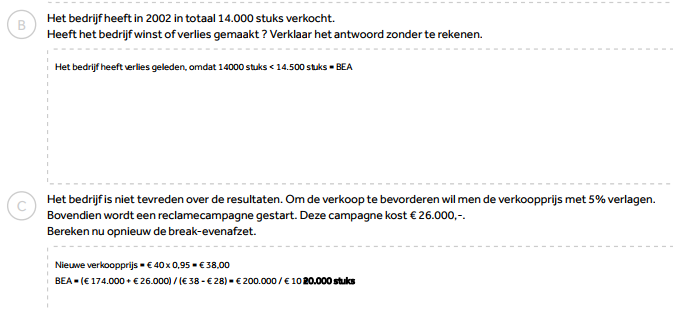 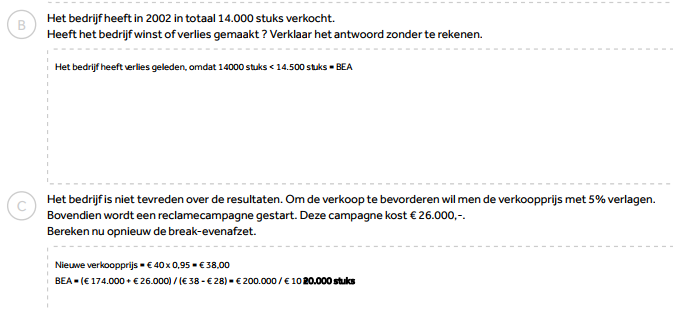 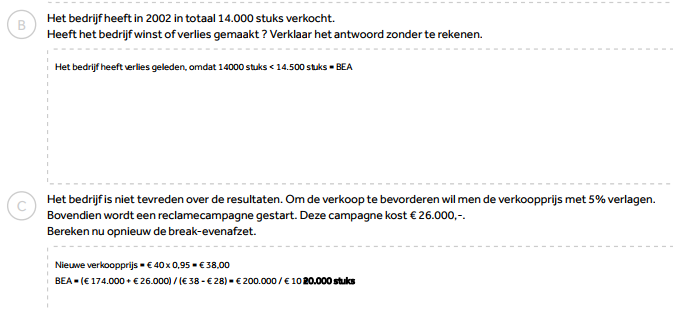 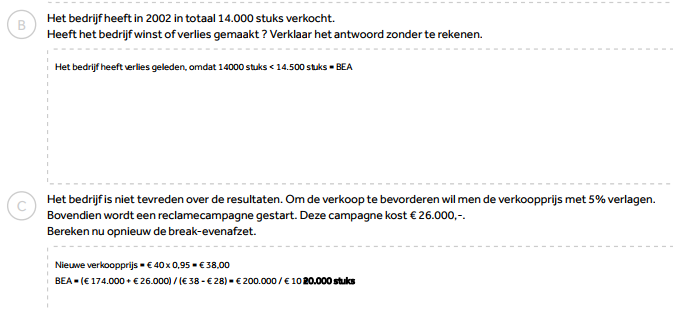 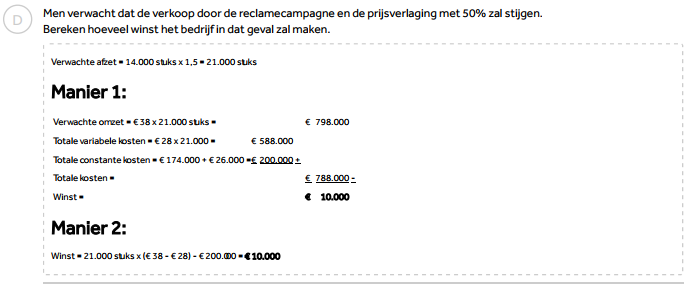 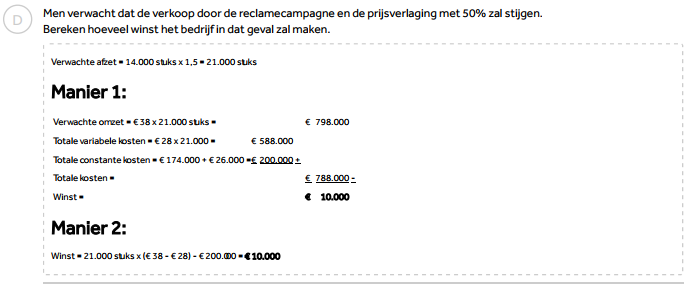 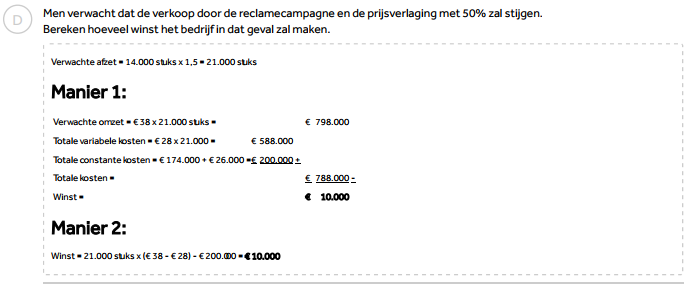 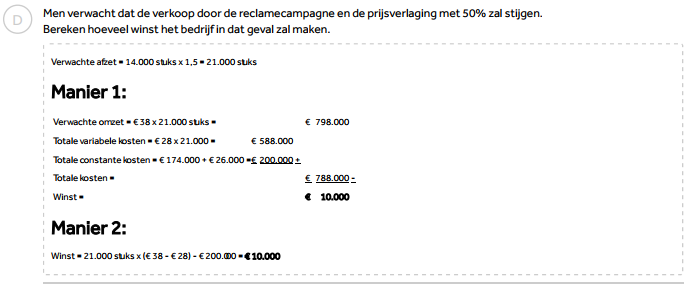 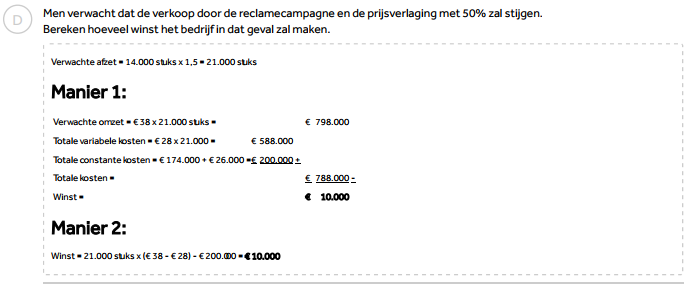 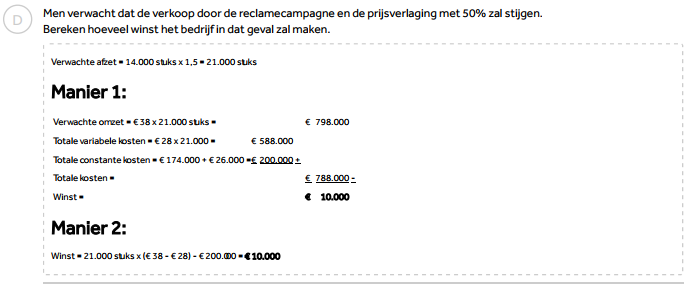 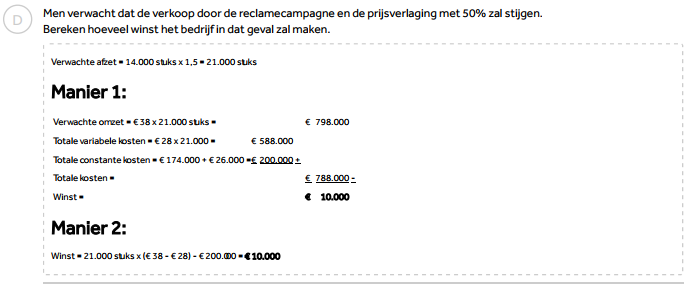 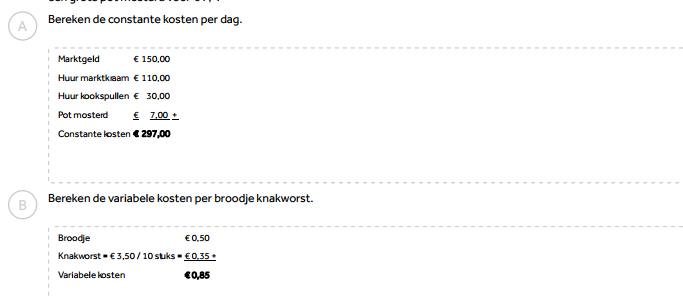 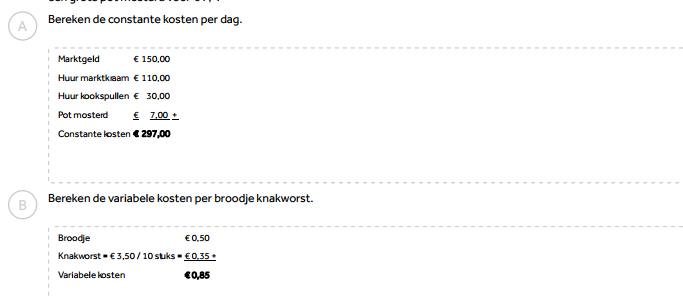 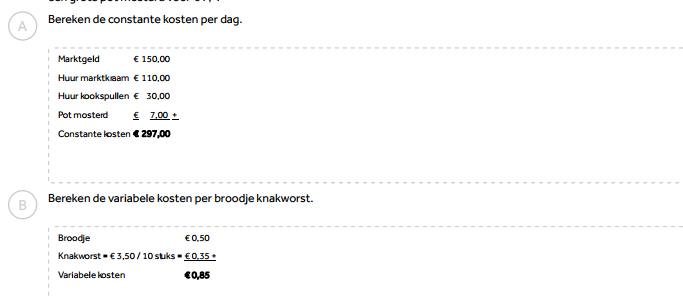 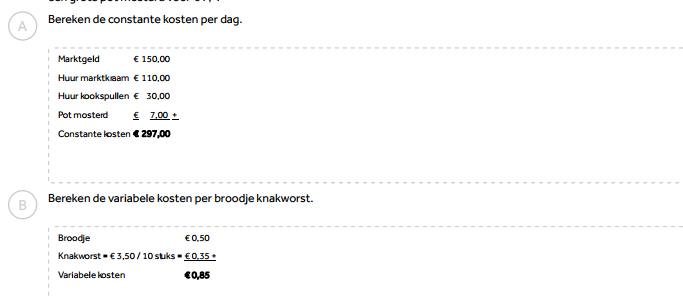 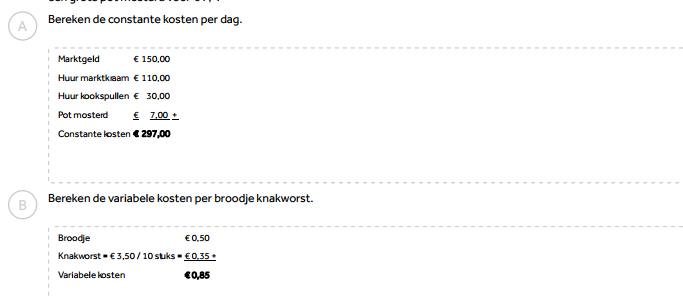 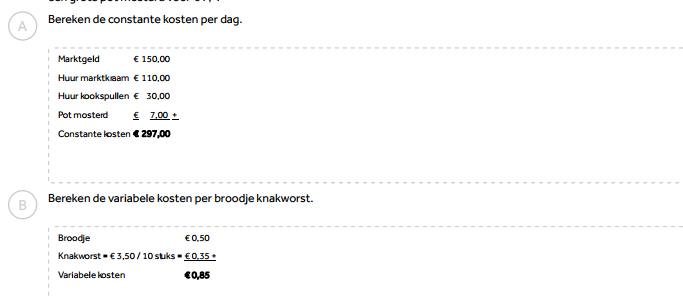 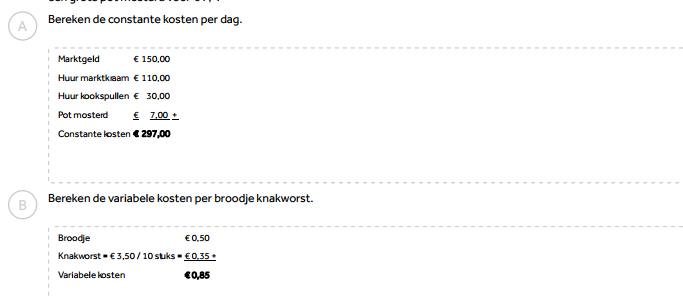 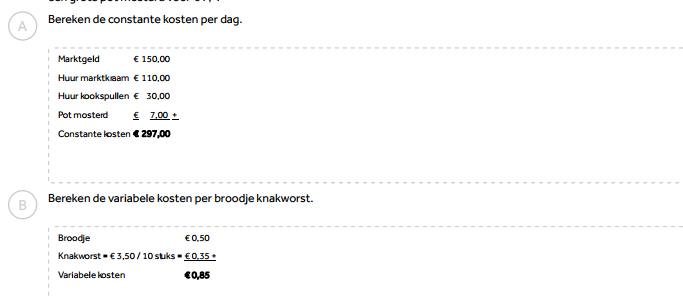 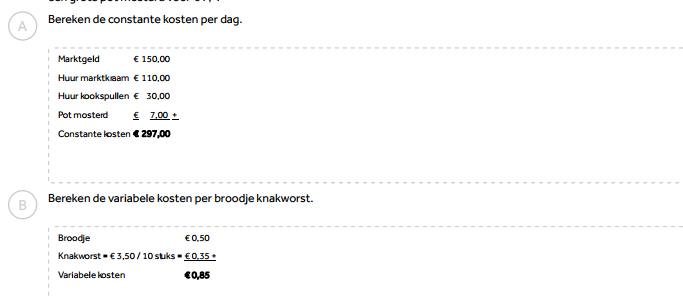 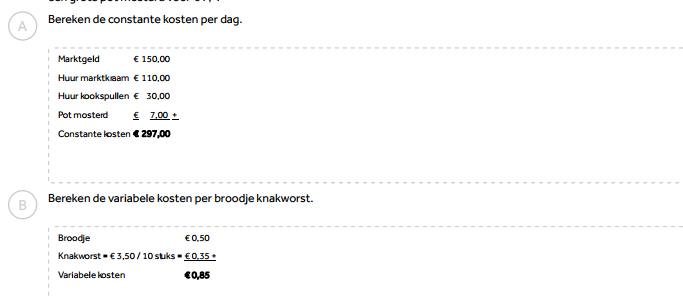 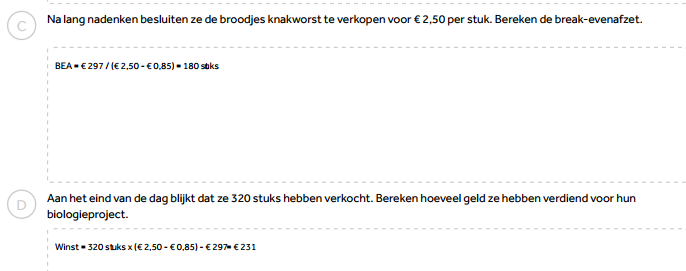 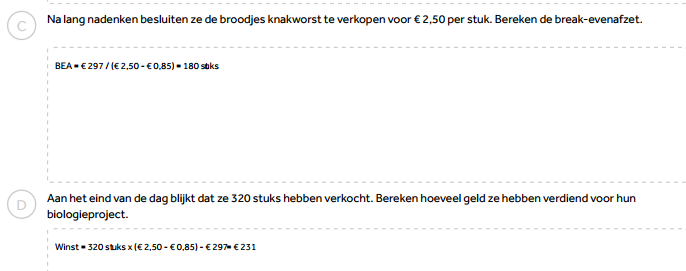 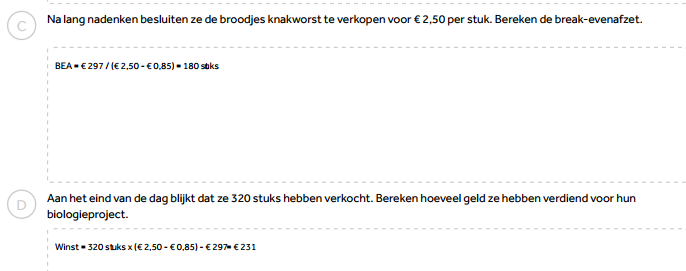 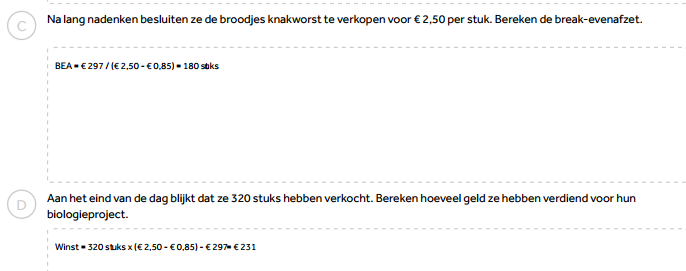 Maak opgave 3 en 4
8
9
7
5
6
10
4
3
1
2
10 minuten de tijd
Eerder klaar?
Zelfstandig opgave 5 (dit is ook huiswerk)
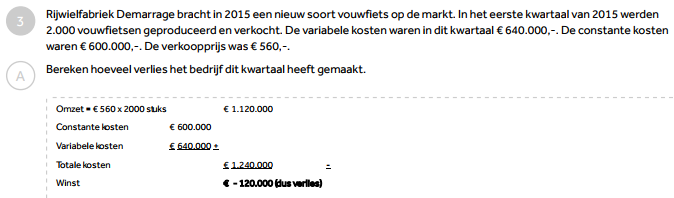 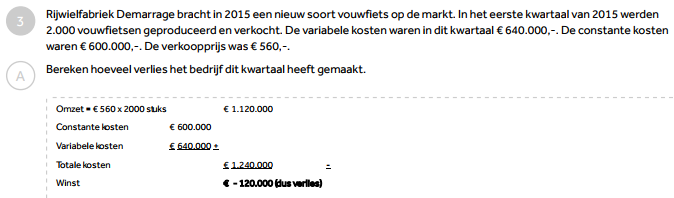 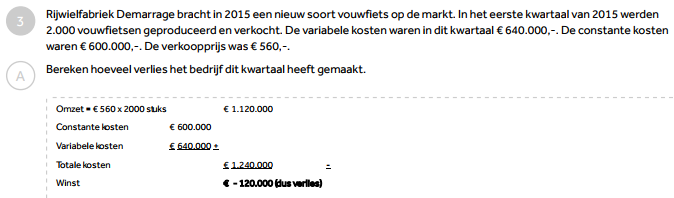 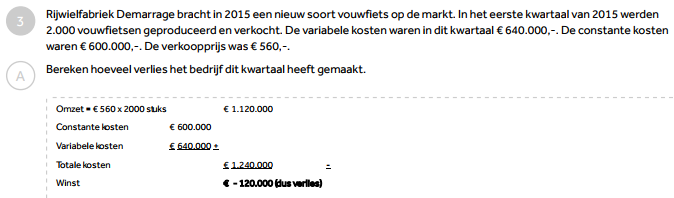 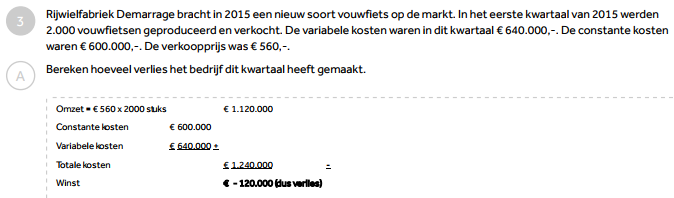 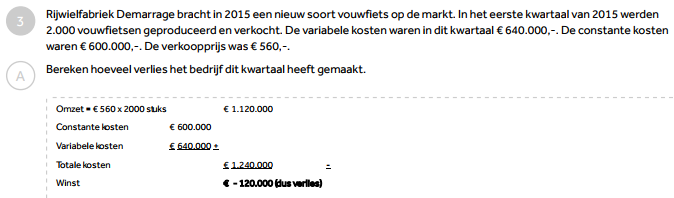 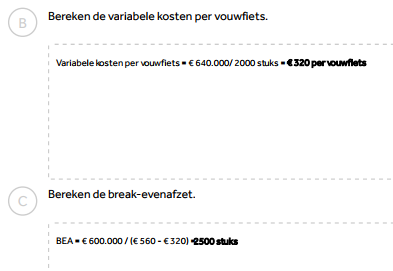 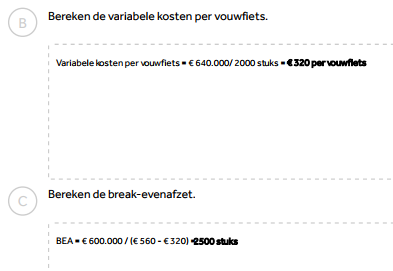 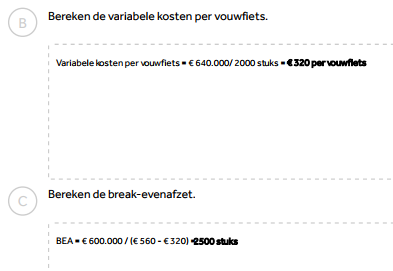 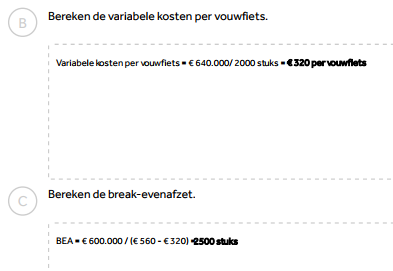 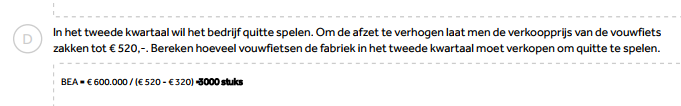 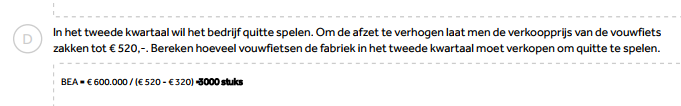 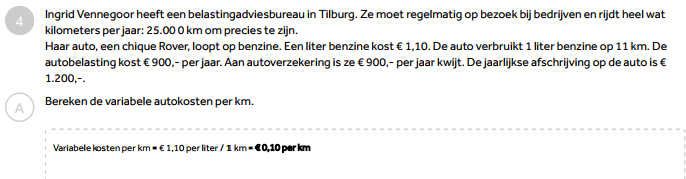 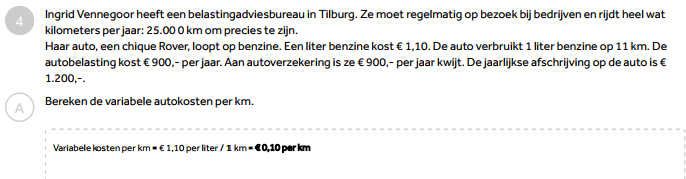 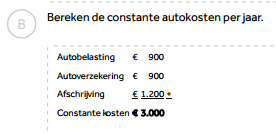 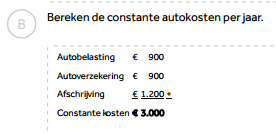 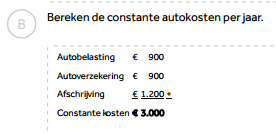 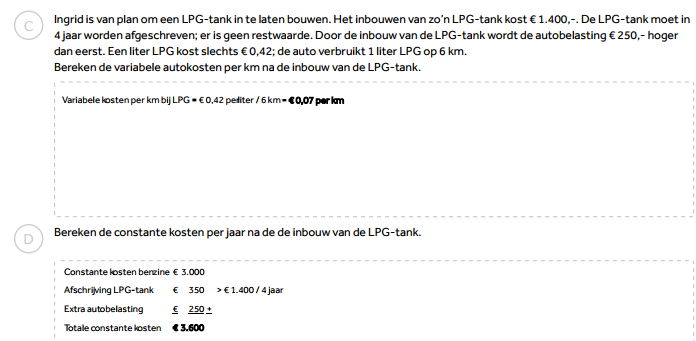 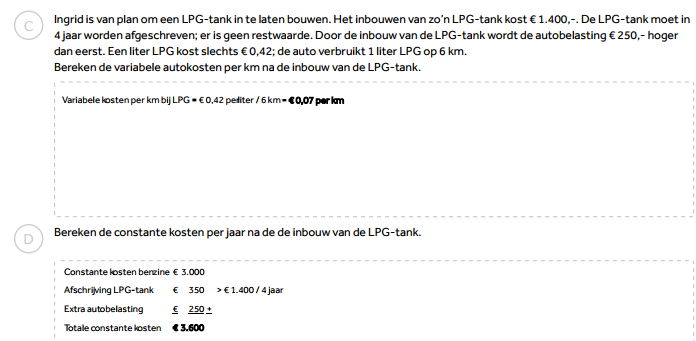 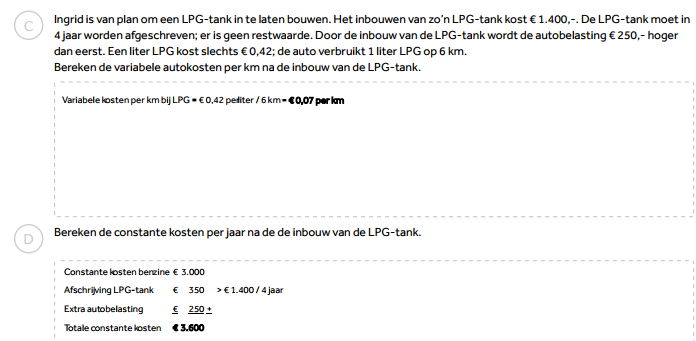 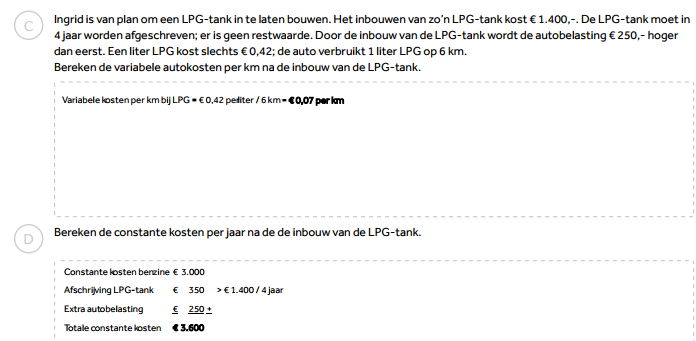 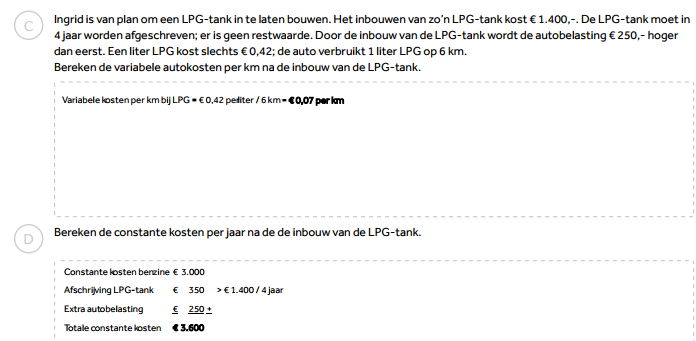 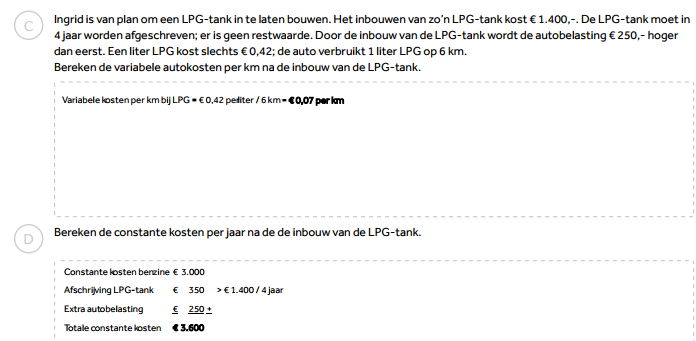 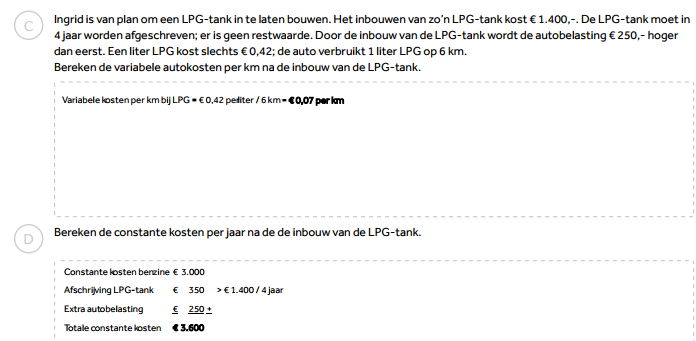 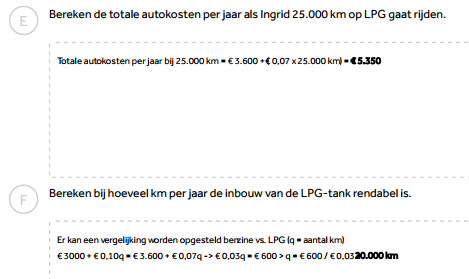 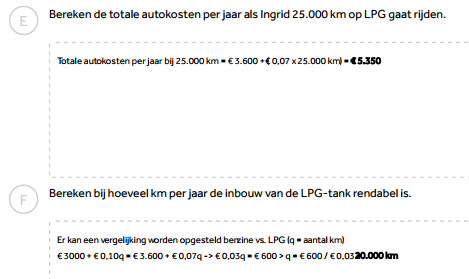 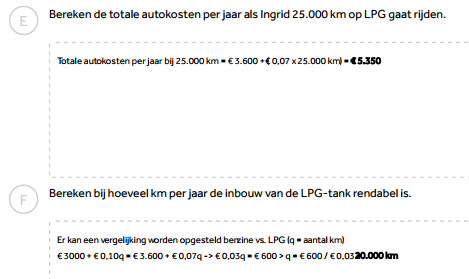 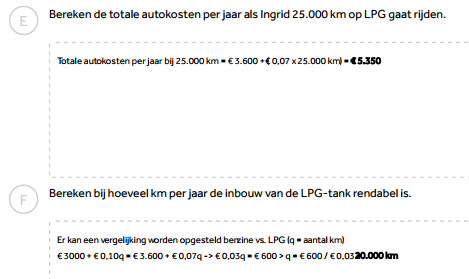 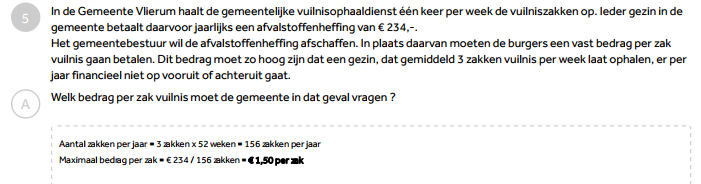 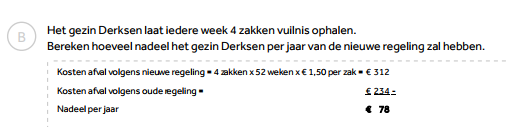